Longitudinal instabilities on SPS flat bottom
H. Bartosik, T. Bohl,  A. Lasheen, G. Papotti, J. Repond, M. Schwarz,E. ShaposhnikovaSPS & PS operators
LIU-SPS BD WG meeting 18/09/25
Outline
Measurement of instability threshold
Instability for different LLRF system settings
First simulation results
Flat bottom instability
LIU-SPS BD WG meeting
3
18/09/25
Flat bottom instability: threshold
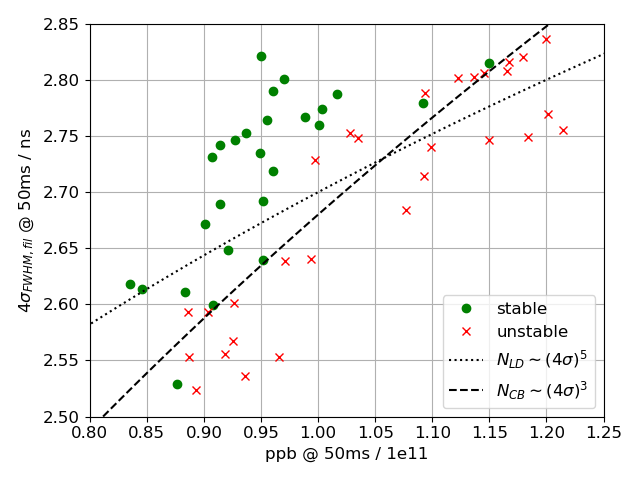 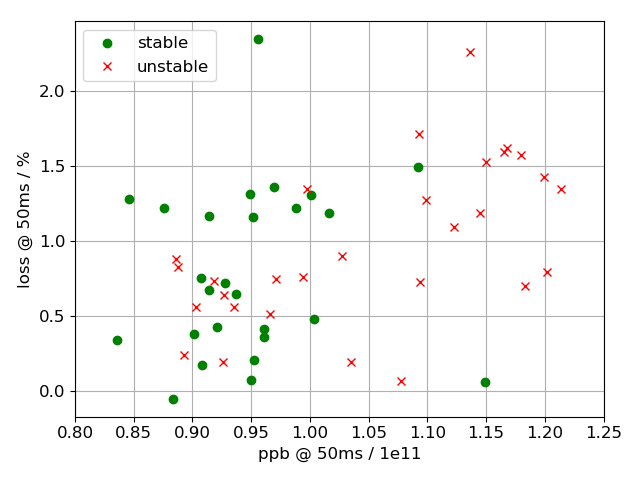 Threshold scales as coupled bunch instability threshold (no fit)
4
18/09/13
Flat bottom instability: start of instability
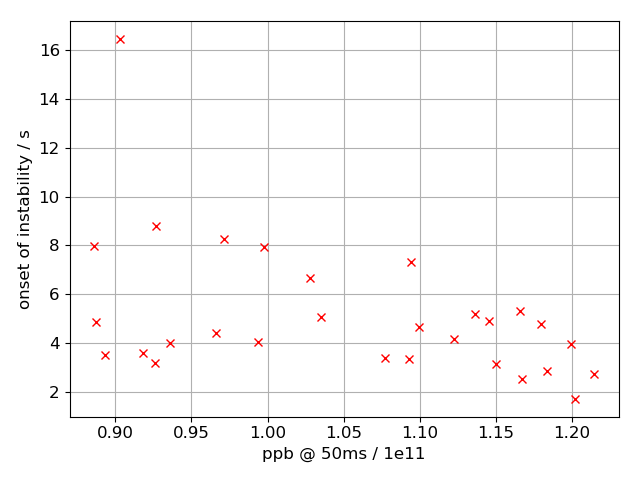 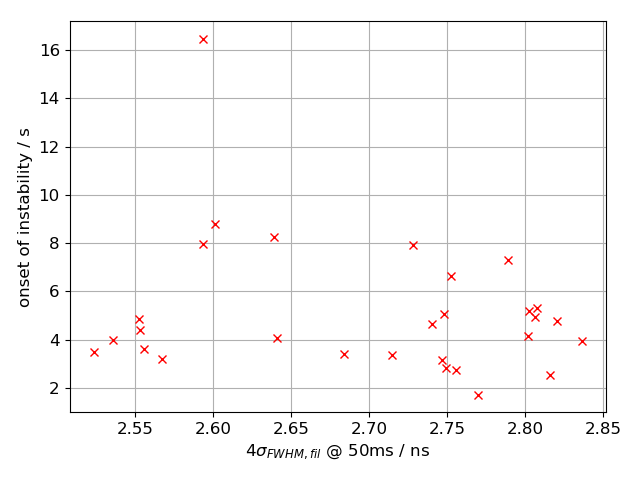 Mild anti-correlation between start of instability and bunch intensity
5
Flat bottom instability: loss after ramp
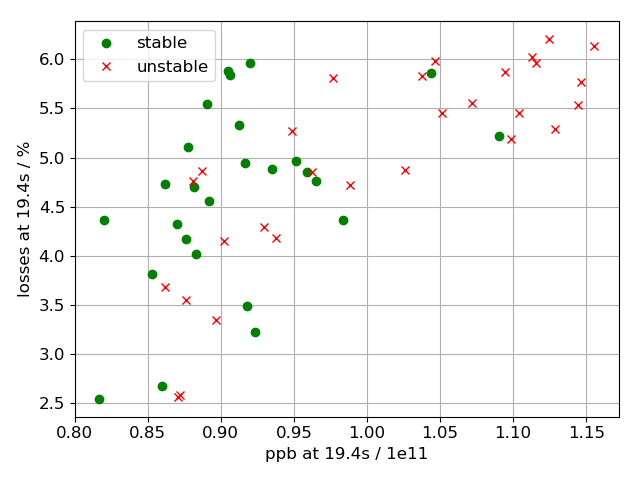 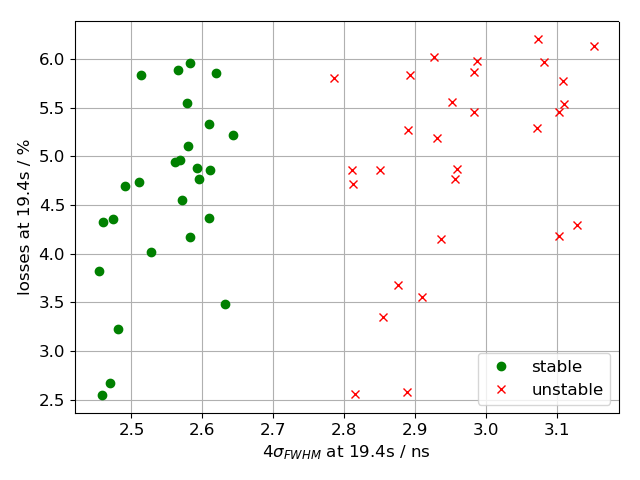 No difference in losses between stable and unstable beams
6
High intensity
Setup:
MD 04 September 2018: 2 batches,12 bunches, 25ns spacing, Q20
Intensity: 2.5e11 protons per bunch
FeedBack: on/off, FeedForward: on/off, Phase Loop: on/off, long. damper: on/off
V200 =4.5 MV, V800 off
Consider data at flat bottom up to 11.2 s
LLRF becomes power limited after injection of 2nd batch
Bunch length plots have been smoothed for clarity by moving average (n=20)
LIU-SPS BD WG meeting
7
18/09/13
High intensity: FB off, FF off, LD off, PL off
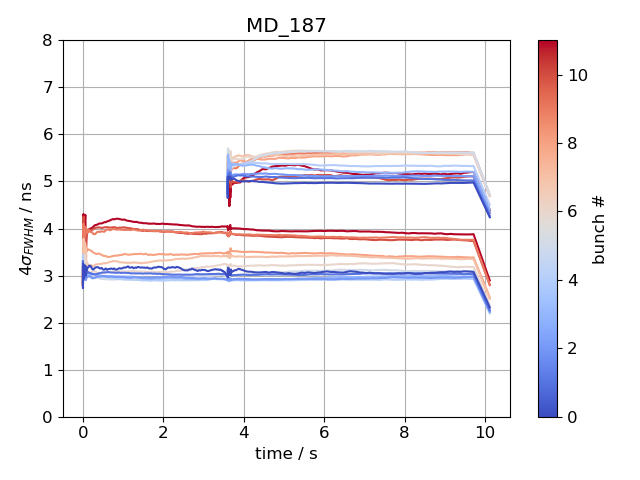 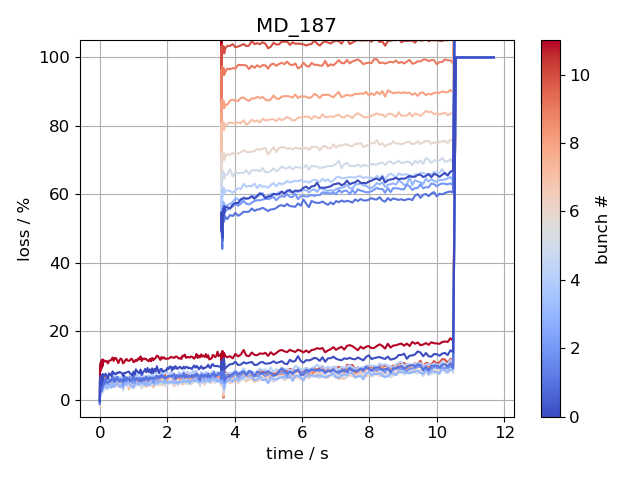 offset by 2ns
offset by 50%
1st batch: last bunches ‘blow up’ after injection,others may become unstable at flat bottom (see next slide)
2nd batch: stable but last bunches have large losses (~50%)
Bunch lengths of 2nd batch shifted by 2ns, and losses by 50% for clarity
8
High intensity: FB off, FF off, LD off, PL off
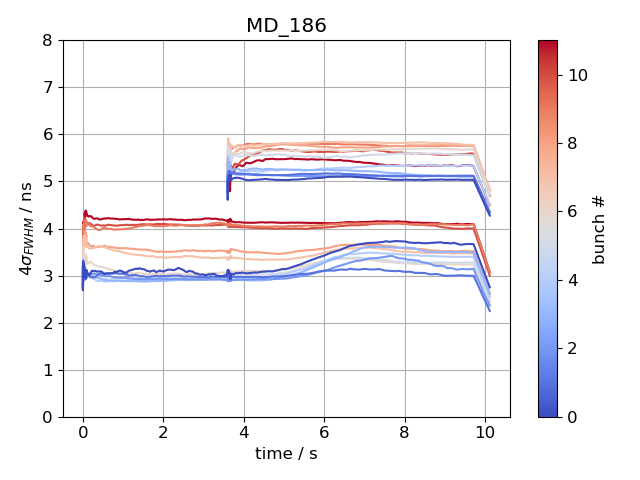 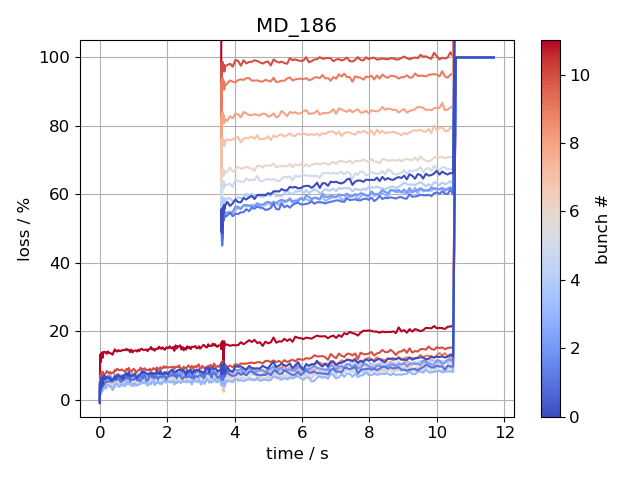 offset by 2ns
offset by 50%
first bunchesbecome unstable
1st batch: last bunches ‘blow up’ after injection,first bunches become unstable at flat bottom
2nd batch: stable but last bunches large losses (~50%)
9
High intensity: FB on, FF off, LD off, PL off
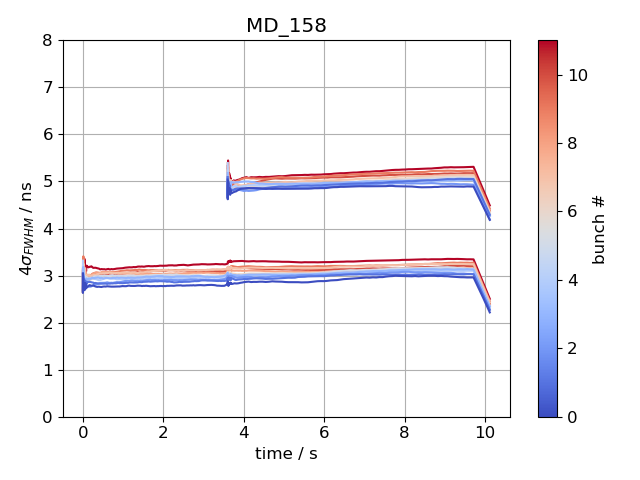 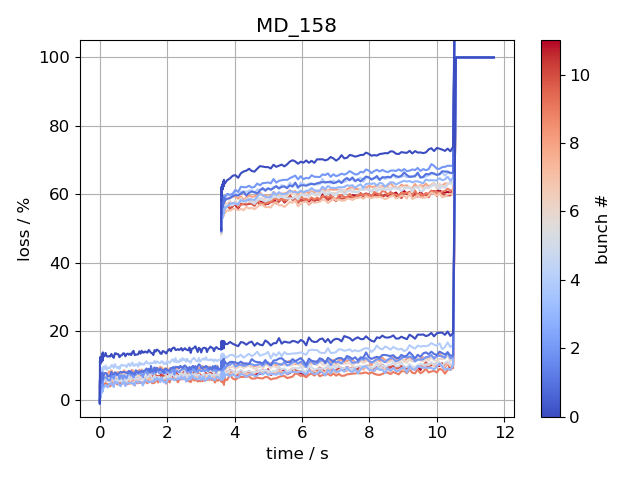 offset by 2ns
offset by 50%
Both batches filament and are stable
Biggest contribution to losses at capture (10%)
10
High intensity: FB off, FF off, LD off, PL on
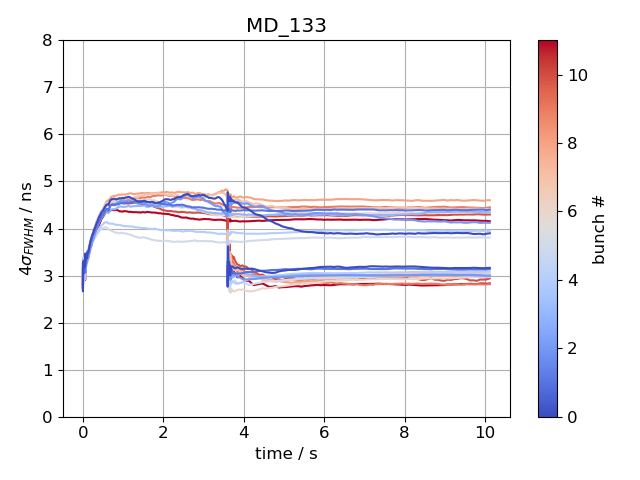 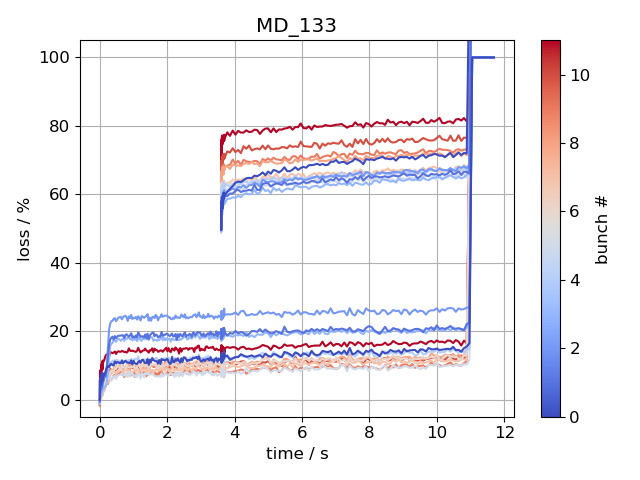 offset by 50%
1st batch: bunch lengths of all bunches begins to grow 100ms after injection
2nd batch: filaments and stable
11
High intensity: FB on, FF off, LD off, PL on
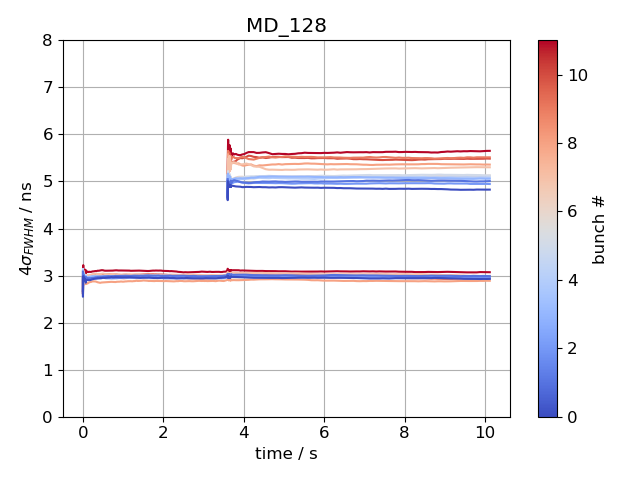 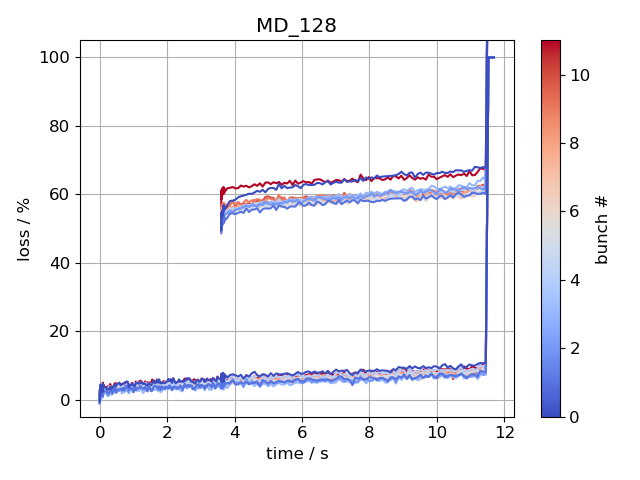 offset by 2ns
offset by 50%
1st batch is stable and capture losses are ~ 5%
2nd batch stable, but larger bunch length and losses for last bunches
12
High intensity: FB on, FF on, LD off, PL on
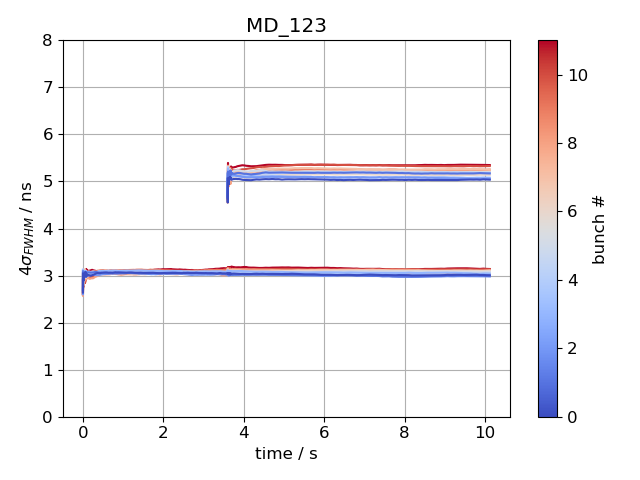 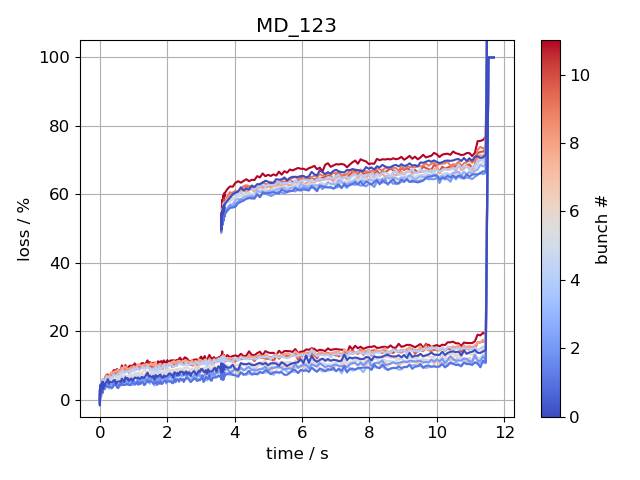 offset by 2ns
offset by 50%
with FF on, both batches are stable, but higher flat-bottom losses
13
High intensity: FB on, FF on, LD on, PL on
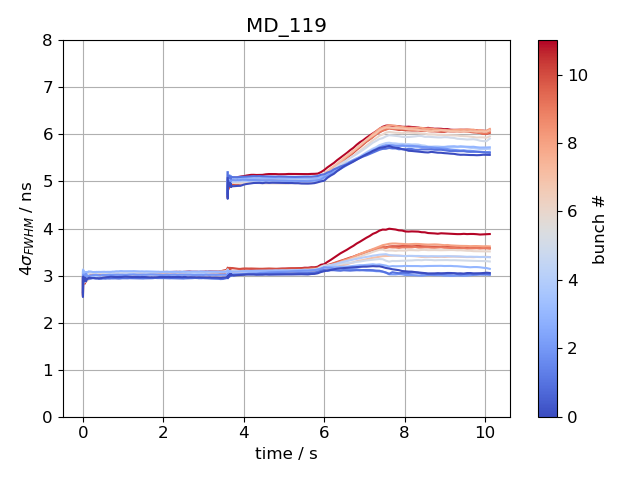 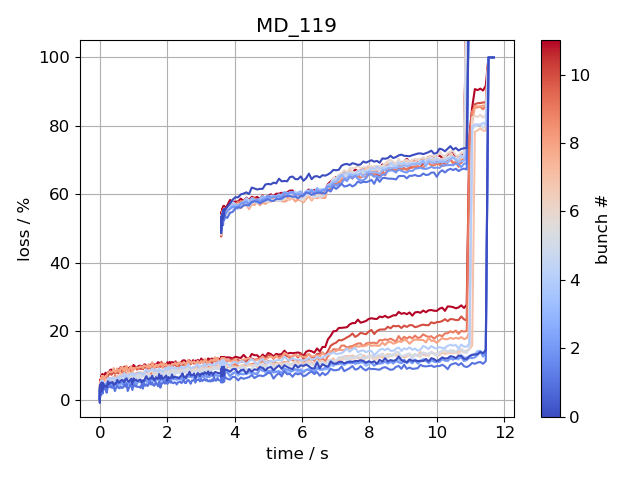 offset by 2ns
offset by 50%
With LD on, all bunches become unstable at the same time
14
First simulation results
15
Simulation vs Measurement: bunch length
simulation
measurement
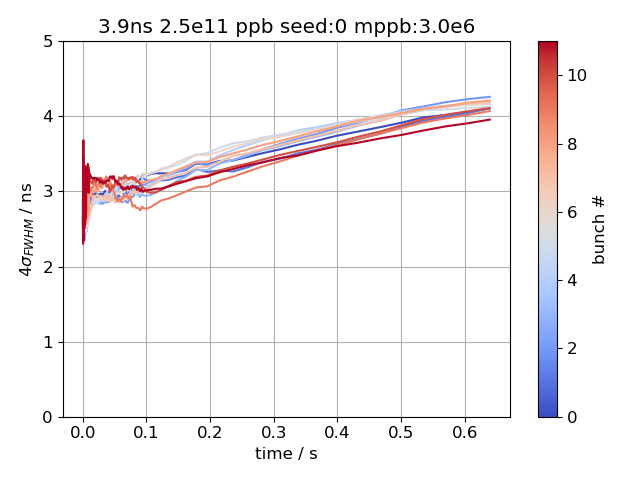 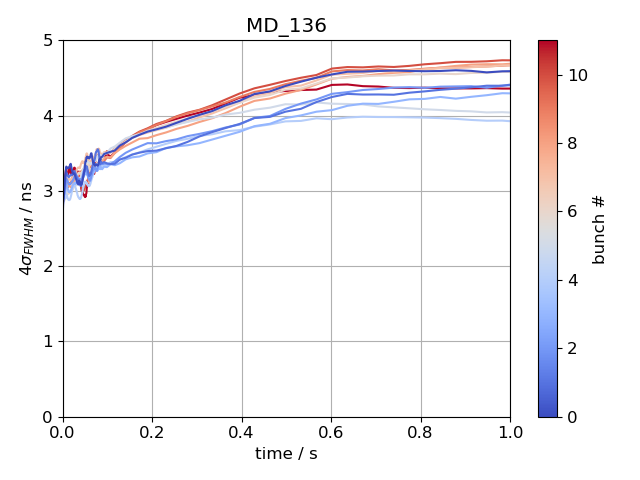 similar bunch lengths, but simulated bunch length first filaments during first 100ms
16
Simulation vs Measurement: losses
simulation
measurement
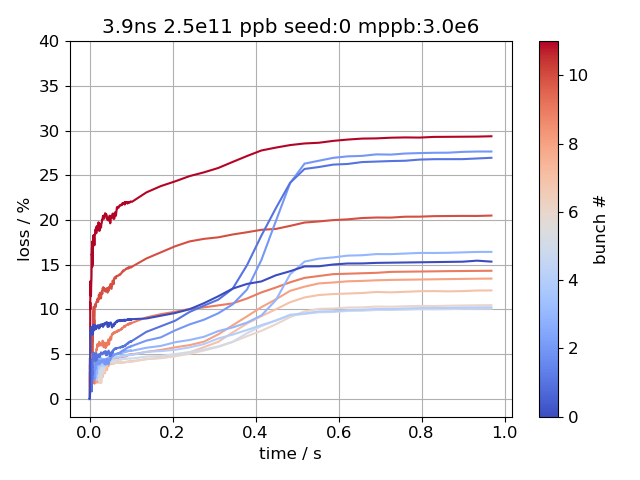 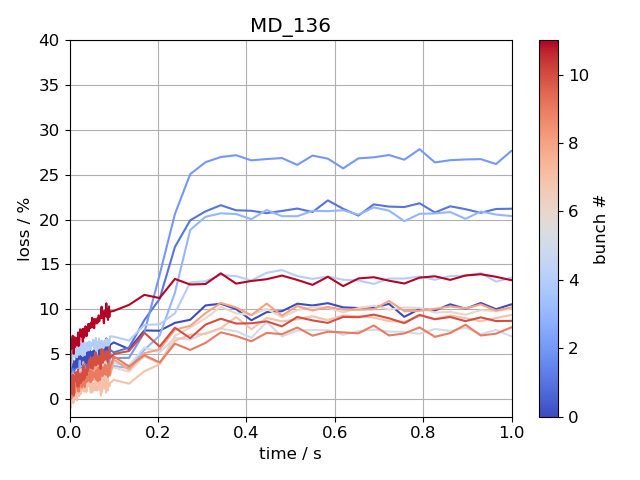 First bunches have same losses in simulation and measurement, but simulated bunch lengths increase at later time
Simulated losses too large for last bunches
17
Summary 12 bunches measurements
FB off, FF off, LD of, PL on, V800: off
High intensity (2.5e11 ppb, V800 off)
FB on: stable
+ PL on: stable
+ FF on: stable
+ LD on & 2nd batch: unstable
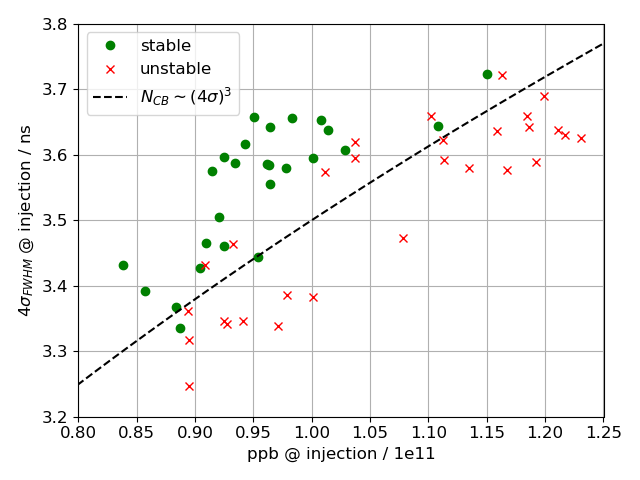 FB off:
+ PL on: unstable
+ PL off: last bunches unstable
Next steps:
Scan V800 voltage and FB off
Measure instability threshold for 1x24 bunches
18
Summary Simulation
Simulations:
First simulations show agreement between measurement and simulation (but not perfect)
Next steps simulation
Systematic study with different initial PS bunch distributions
Fix phase loop gain problem (gain threshold to low in simulation)
Simulations of entire flat bottom (19s ~ 800k turns) for nominal intensity and different long. emittance, to compare simulated threshold to measurements
Thank you for your attention!
19
4x12 bunches, 2e11 ppb at flat top
800 MHz cavity optimized during ramp
800 MHz cavity at constant 10%
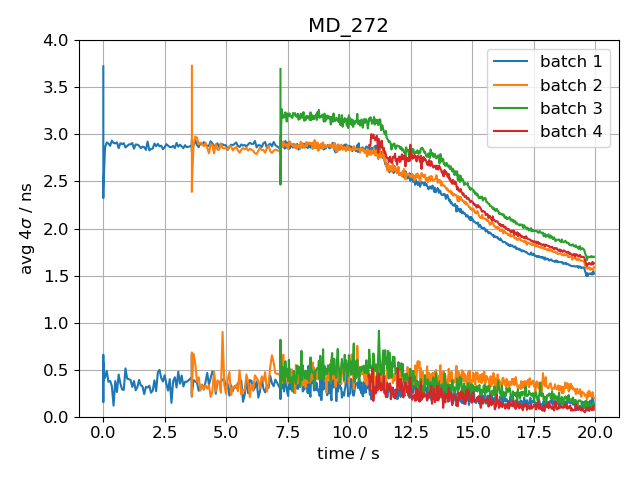 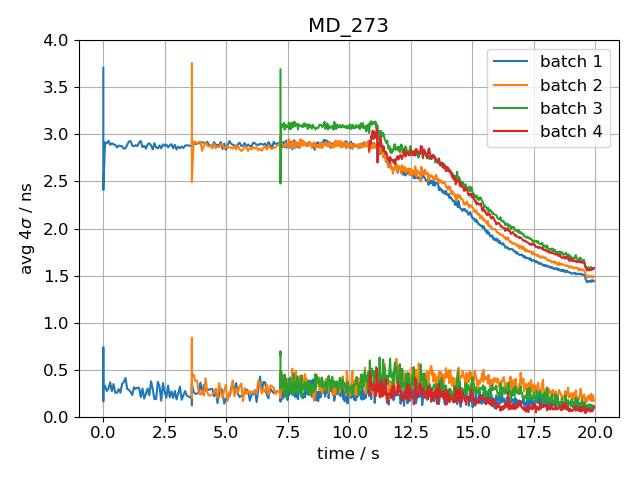 Smaller bunch length at flat top with Joel’s ‘optimized’ momentum program of 800 MHz cavity
20
Simulation vs Measurement: bunch length
simulation
measurement
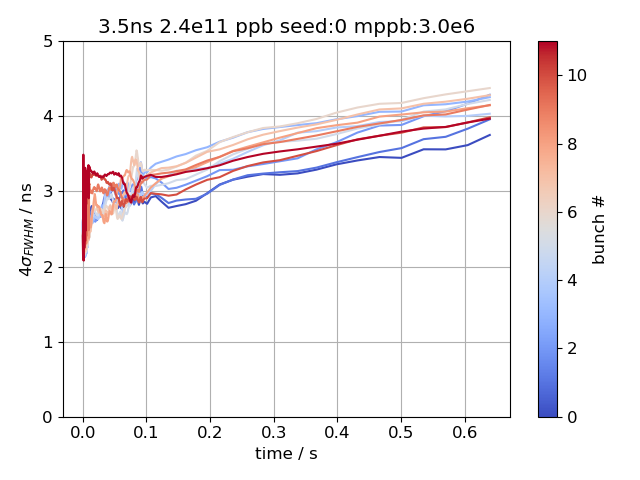 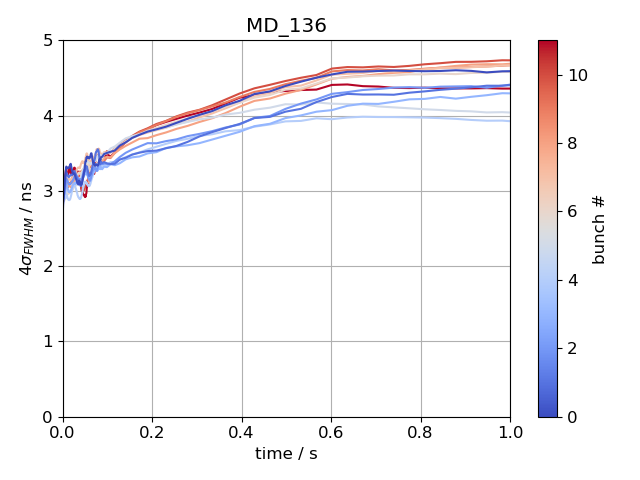 Similar bunch length
21
Simulation vs Measurement: losses
simulation
measurement
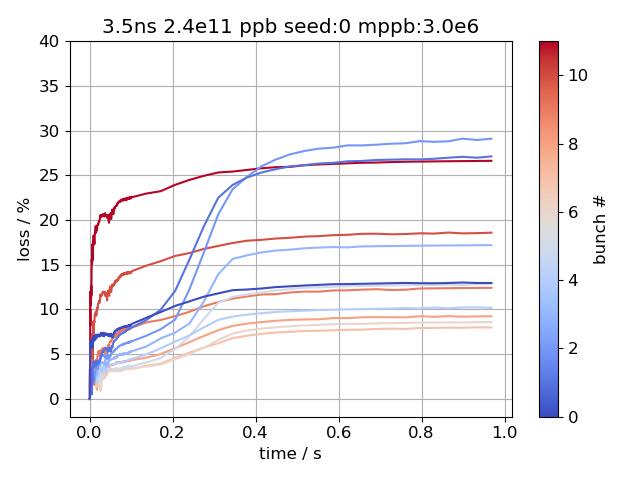 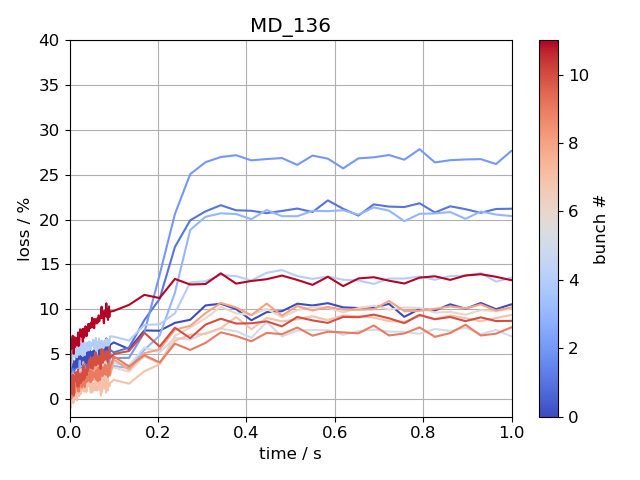 First bunches have same losses in simulation and measurement
Simulated losses too large for last bunches
22
High intensity: FB off, FF off, LD off, PL off
Batch spacing: 2000ns
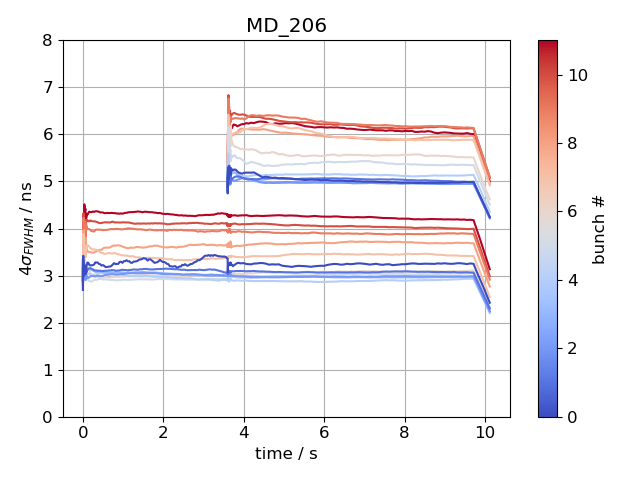 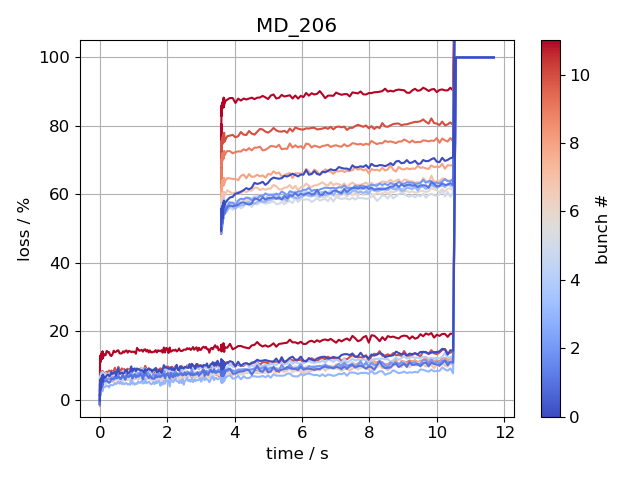 offset by 2ns
offset by 50%
…
23
High intensity: FB off, FF off, LD off, PL off
Batch spacing: 1200ns
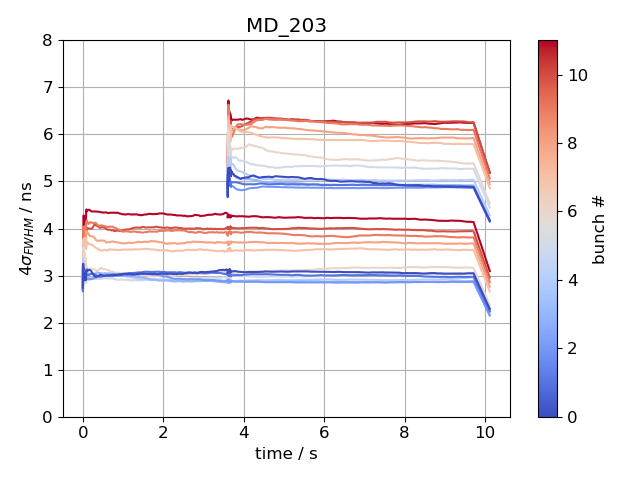 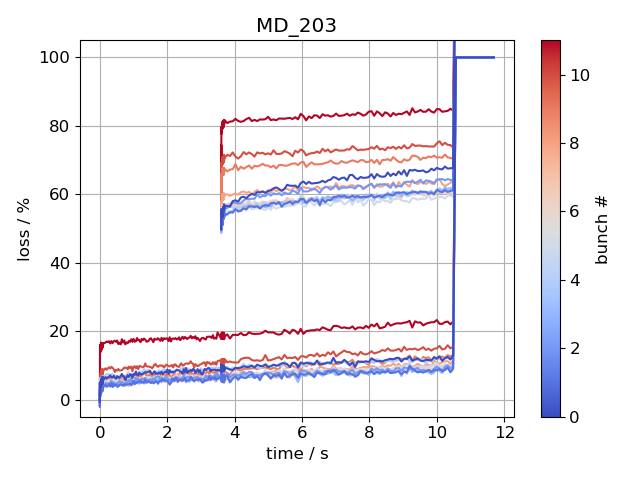 offset by 2ns
offset by 50%
…
24
High intensity: FB off, FF off, LD off, PL off
Batch spacing: 600ns
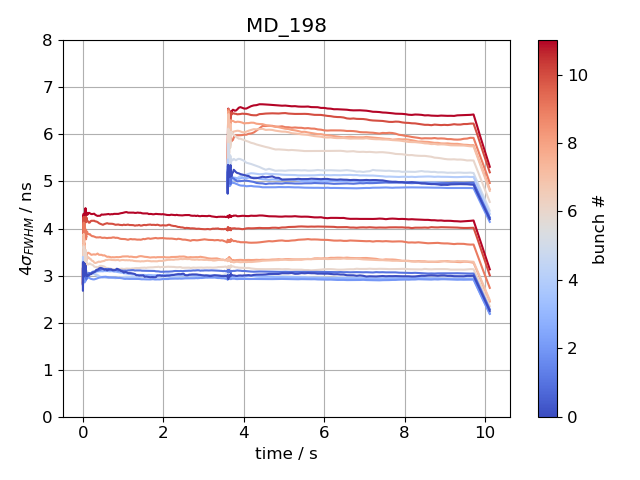 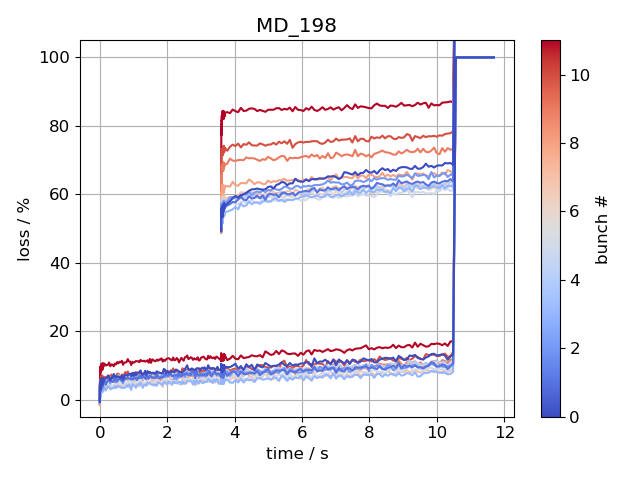 offset by 2ns
offset by 50%
…
25
High intensity: FB off, FF off, LD off, PL off
Batch spacing: 300ns
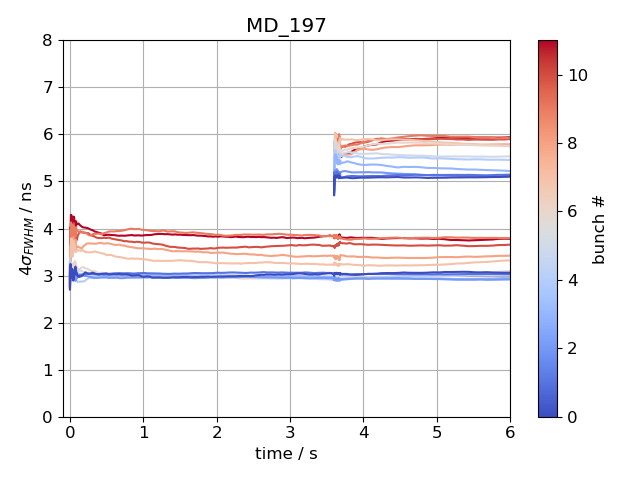 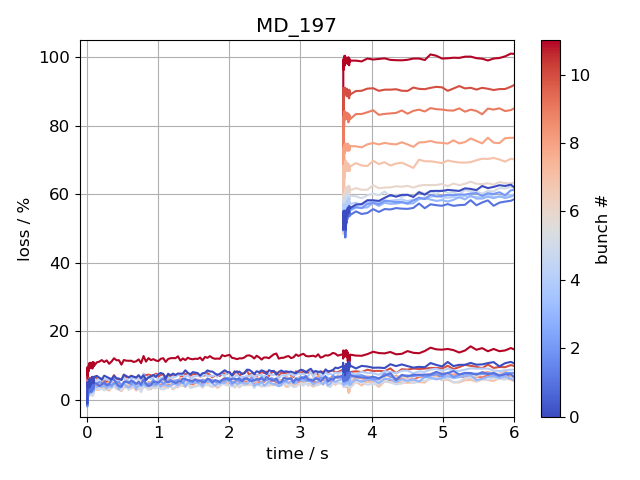 offset by 2ns
offset by 50%
…
26
High intensity: FB off, FF off, LD off, PL off
Batch spacing: 250ns
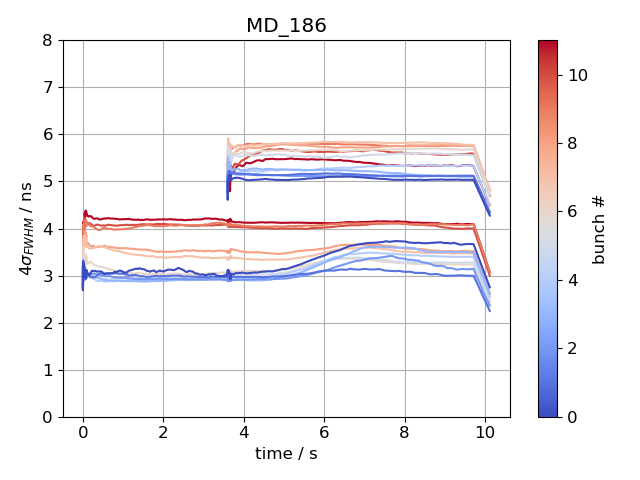 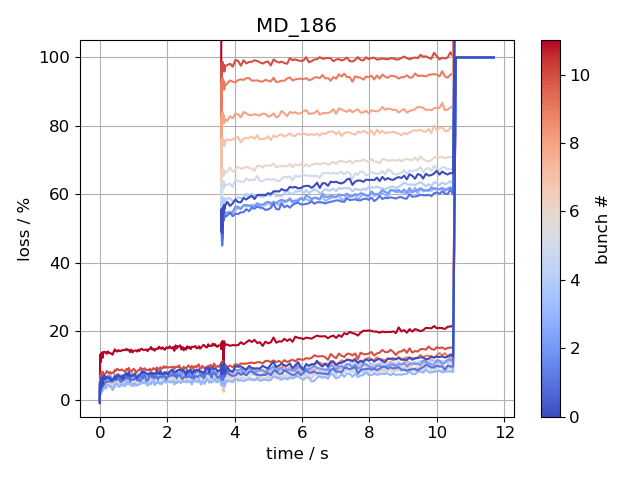 offset by 2ns
offset by 50%
…
27
High intensity: FB off, FF off, LD off, PL off
Batch spacing: 200ns
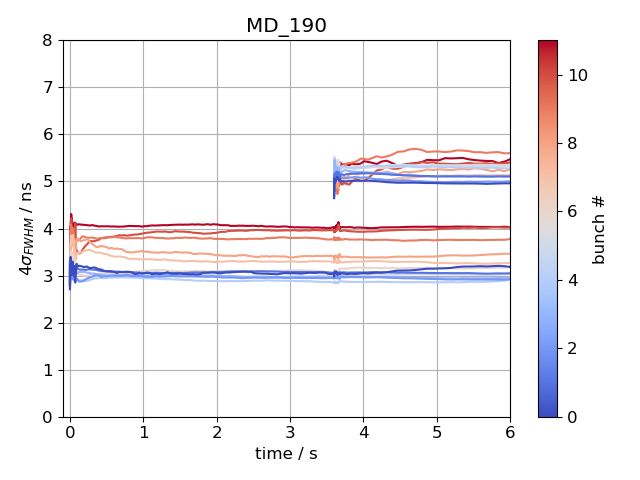 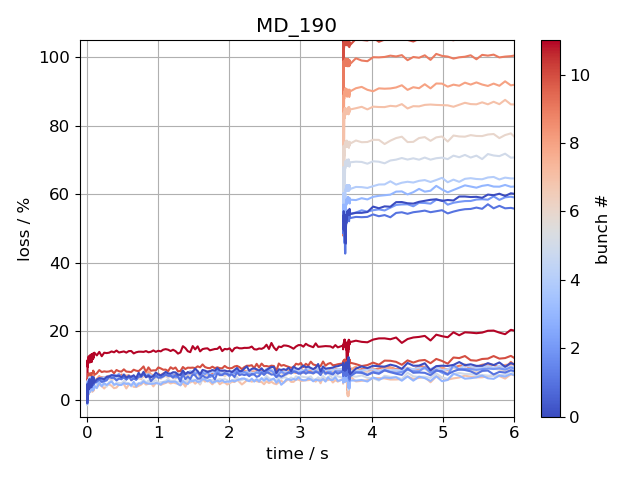 offset by 2ns
offset by 50%
…
28